Geld
Inleiding
Intro
Maak aantekeningen over het ontstaan van geld.
Ontstaan geld bij ruil
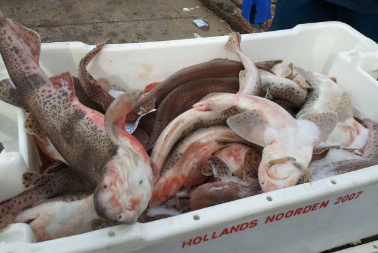 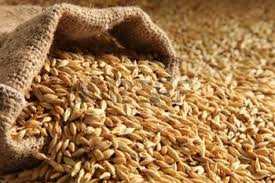 Eerst directe ruil
Moeilijk verplaatsen
Houdbaarheid soms probleem
Match behoeften nodig
Deelbaarheid is een probleem
Schelpen / Graan / Zout
“Iedereen” kan het maken
Edelmetaal
Gewicht bepalen
Zwaar
Papier
Geen echte waarde
Digitaal
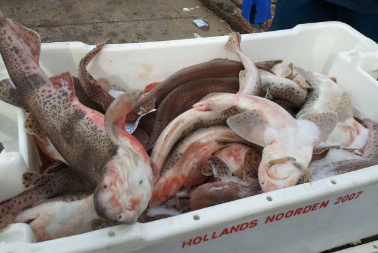 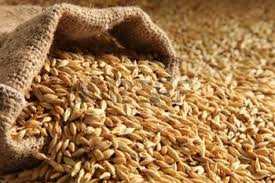 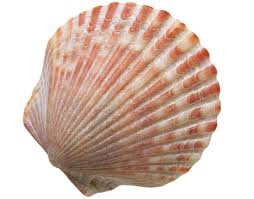 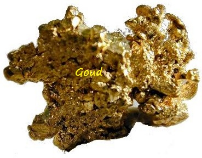 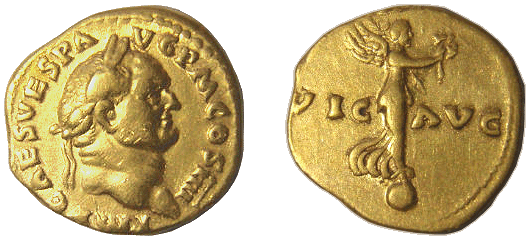 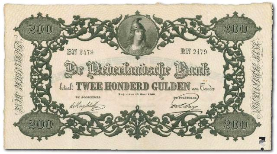 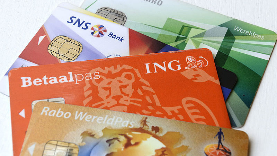 Eisen aan geld
Moeilijk na te maken
Deelbaar
Houdbaar
Licht / makkelijk verplaatsbaar
Waarde of vertrouwen in ruil
Functies geld
Ruilmiddel


Rekenmiddel



Oppotmiddel / Spaarmiddel
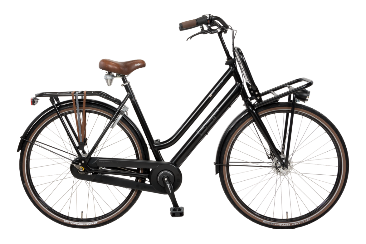 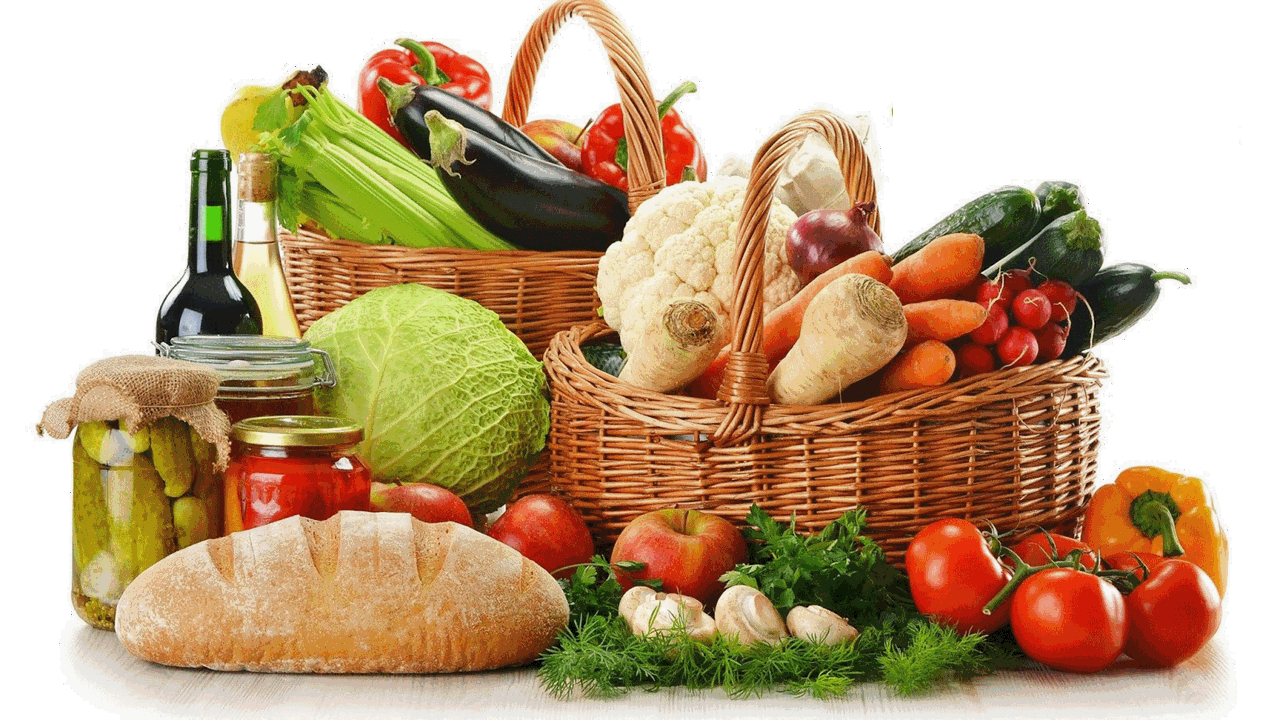 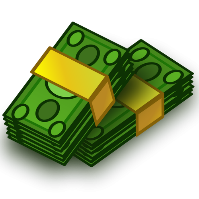 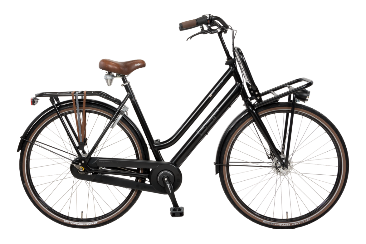 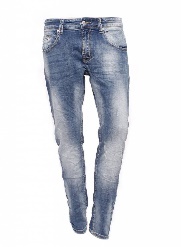 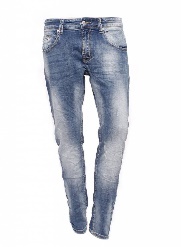 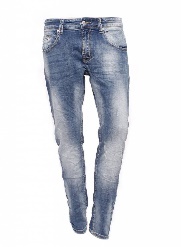 =
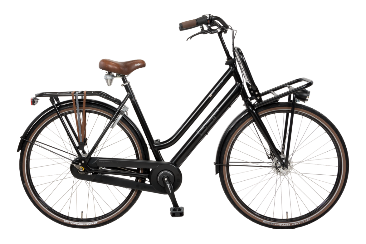 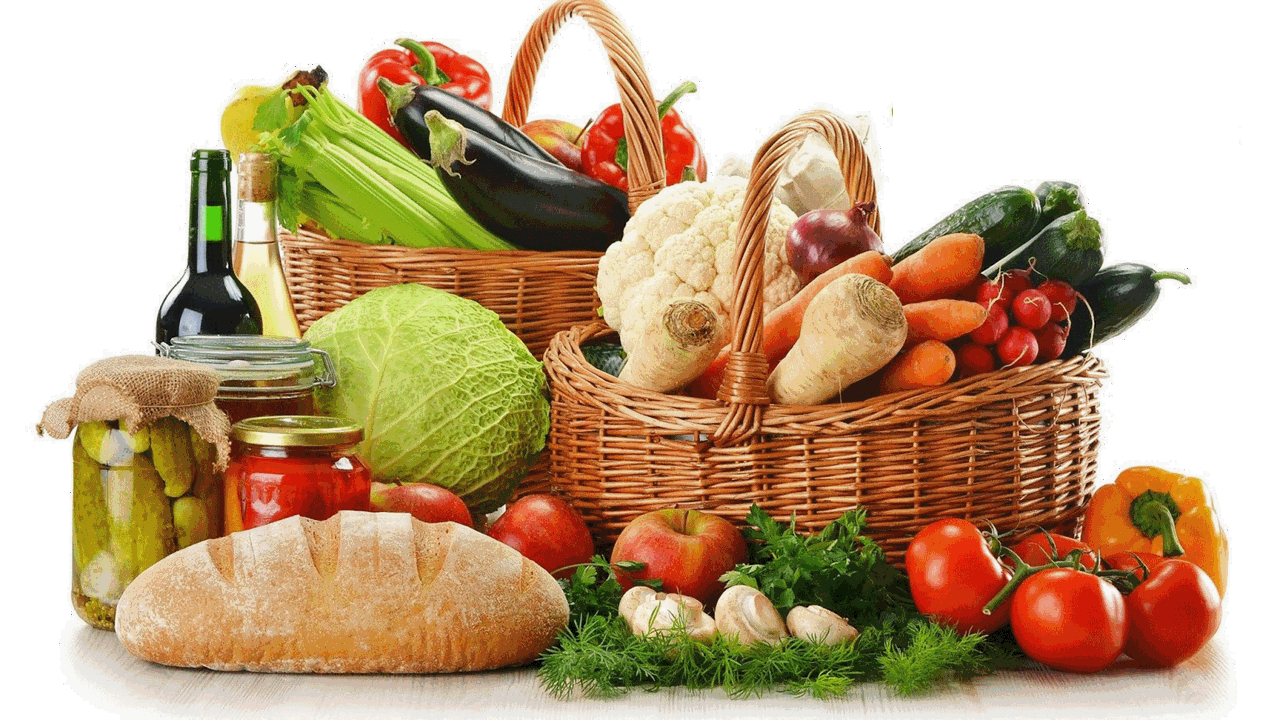 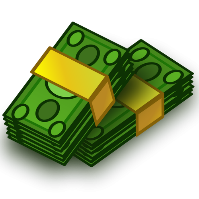 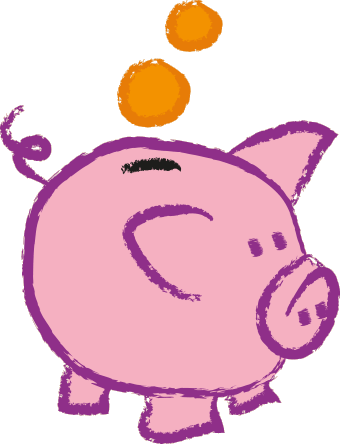 Waarde van geld
Hoeveel is dit geld waard?




Hoeveel is dit geld waard?



Welke wil je liever?
Bedrag op geld = nominale waarde

Echt belangrijk is hoeveel goederen je ervoor kan kopen = reële waarde 

Maar hoeveel zijn de biljetten eigenlijk écht waard?
Materiaalwaarde = intrinsieke waarde
Vertrouwen noodzakelijk!
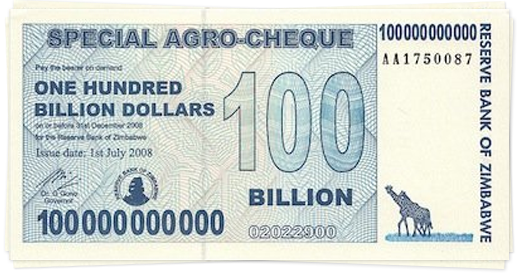 Soorten geld
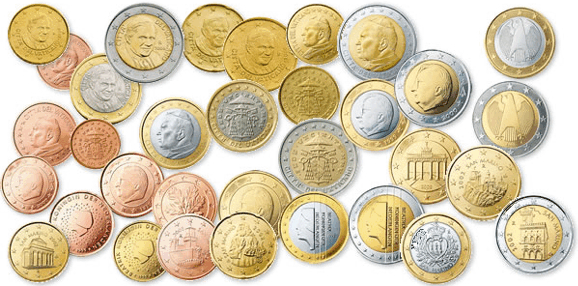 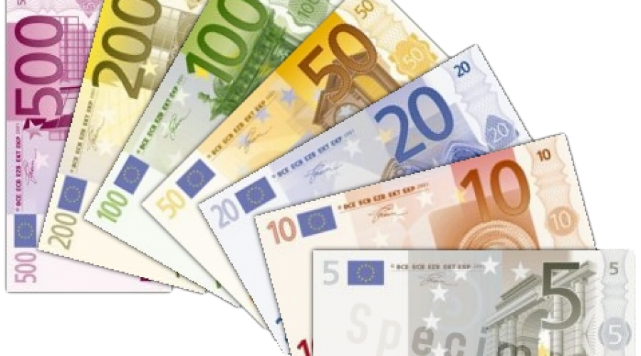 Chartaal geld
Munten en Bankbiljetten
Uitgegeven door de Centrale Bank (ECB / DNB)

Giraal geld
Geld op betaalrekening van mensen en bedrijven
Uitgegeven door banken (RABO / ING / ABN-AMRO)

Maatschappelijke Geldhoeveelheid
Alle chartale en girale geld in handen van het publiek (mensen en bedrijven)
!! Geld in handen van banken telt niet mee in maatschappelijke geldhoeveelheid !!
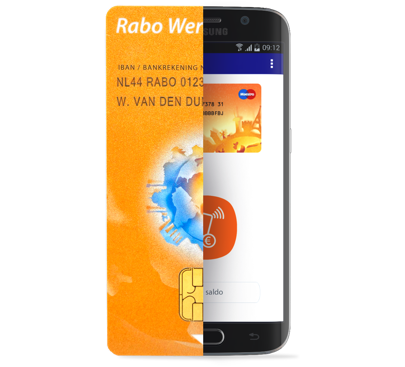